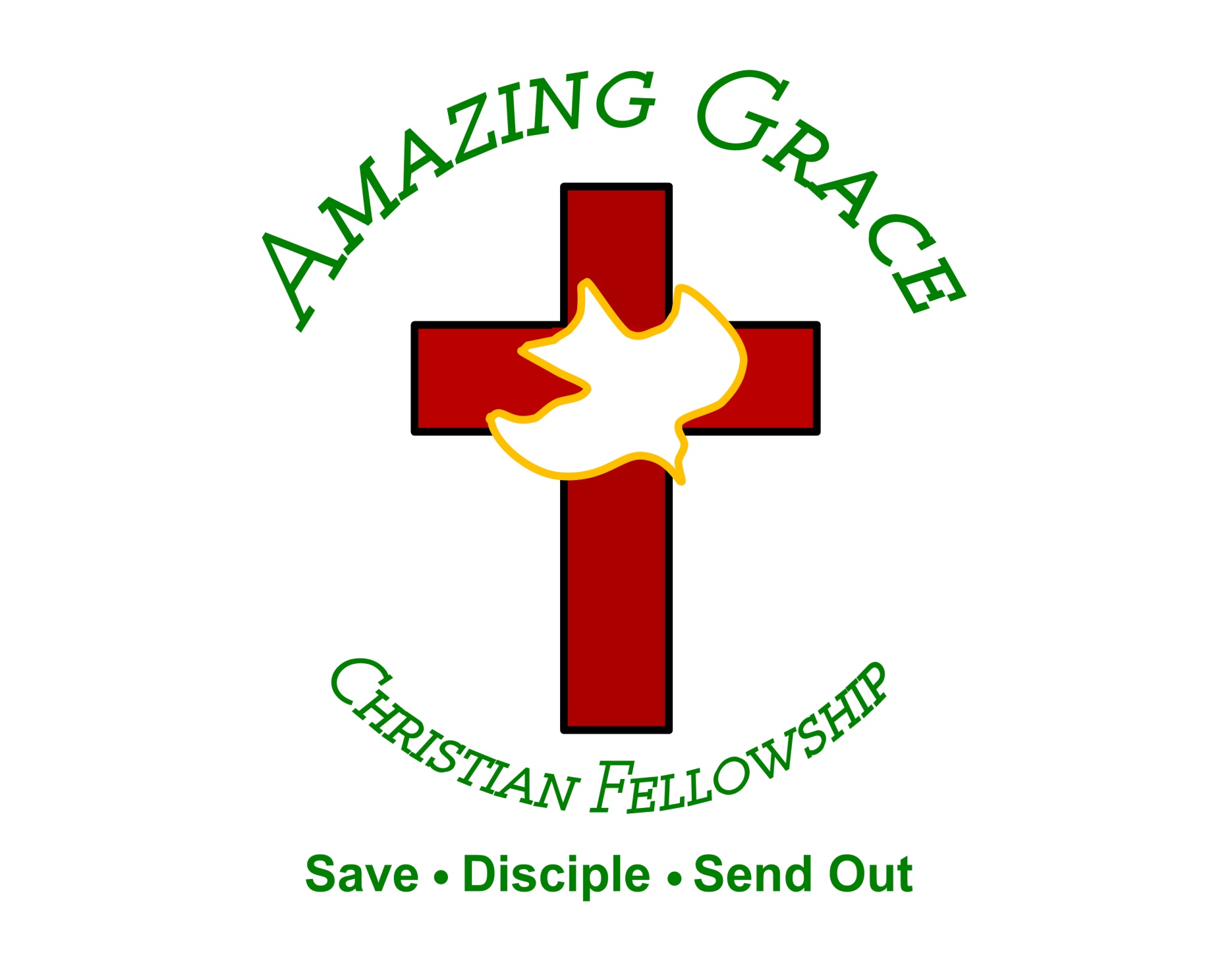 Jesus Bore Our Sins 
by Pastor Fee Soliven
1 Peter 2:18-25
Wednesday Evening
February 22, 2023
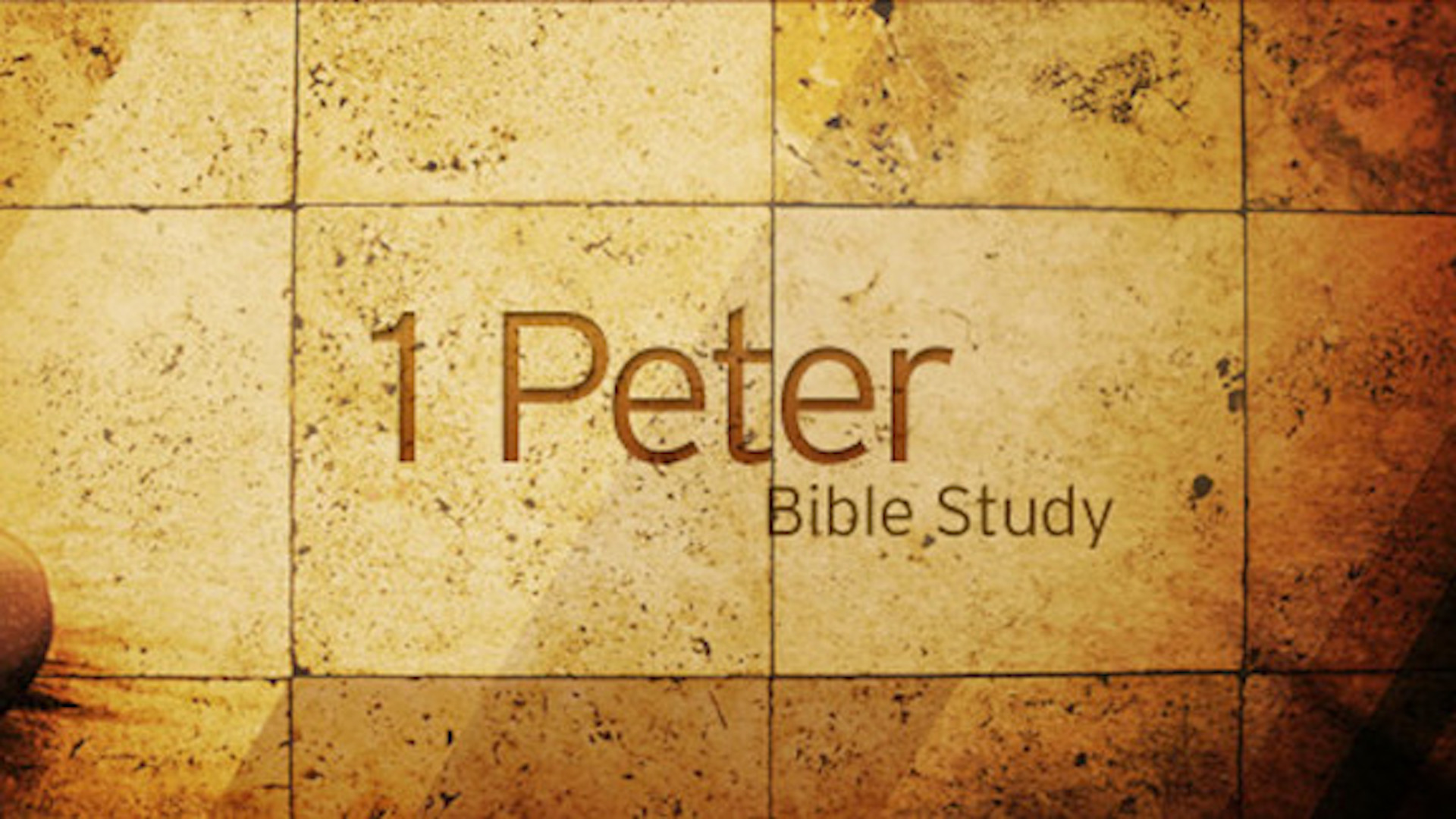 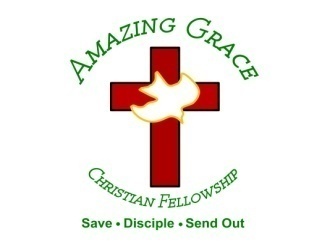 1 Peter 2:18-25
18 Servants, be submissive to your masters with all fear, not only to the good and gentle, but also to the harsh. 19 For this is commendable, if because of conscience toward God one endures grief, suffering wrongfully. 20 For what credit is it if, when you are beaten for your faults, you take it patiently? But when you do good and suffer, if you take it patiently, this is commendable before God.
21 For to this you were called, because Christ also suffered for us, leaving us an example, that you should follow His steps: 22 "Who committed no sin, Nor was deceit found in His mouth"; 23 who, when He was reviled, did not revile in return; when He suffered, He did not threaten, but committed Himself to Him who judges righteously;
24 who Himself bore our sins in His own body on the tree, that we, having died to sins, might live for righteousness--by whose stripes you were healed. 25 For you were like sheep going astray, but have now returned to the Shepherd and Overseer of your souls.
18 Servants, be submissive to your masters with all fear, not only to the good and gentle, but also to the harsh.
Colossians 3:12-15
12 Therefore, as the elect of God, holy and beloved, put on tender mercies, kindness, humility, meekness, longsuffering; 13 bearing with one another, and forgiving one another, if anyone has a complaint against another; even as Christ forgave you, so you also must do.
14 But above all these things put on love, which is the bond of perfection. 15 And let the peace of God rule in your hearts, to which also you were called in one body; and be thankful.
19 For this is commendable, if because of conscience toward God one endures grief, suffering wrongfully.
2 Timothy 2:10-14
10 Therefore I endure all things for the sake of the elect, that they also may obtain the salvation which is in Christ Jesus with eternal glory. 11 This is a faithful saying: For if we died with Him, We shall also live with Him. 12 If we endure, We shall also reign with Him. If we deny Him, He also will deny us.
13 If we are faithless, He remains faithful; He cannot deny Himself. 14 Remind them of these things, charging them before the Lord not to strive about words to no profit, to the ruin of the hearers.
2 Corinthians 6:3-7
3 We give no offense in anything, that our ministry may not be blamed. 4 But in all things we commend ourselves as ministers of God: in much patience, in tribulations, in needs, in distresses, 5 in stripes, in imprisonments, in tumults, in labors, in sleeplessness, in fastings;
6 by purity, by knowledge, by longsuffering, by kindness, by the Holy Spirit, by sincere love, 7 by the word of truth, by the power of God, by the armor of righteousness on the right hand and on the left…
20 For what credit is it if, when you are beaten for your faults, you take it patiently? But when you do good and suffer, if you take it patiently, this is commendable before God.
Mark 14:63-65
63 Then the high priest tore his clothes and said, "What further need do we have of witnesses? 64 You have heard the blasphemy! What do you think?" And they all condemned Him to be worthy of death.
65 Then some began to spit on Him, and to blindfold Him, and to beat Him, and to say to Him, "Prophesy!" And the officers struck Him with the palms of their hands.
21 For to this you were called, because Christ also suffered for us, leaving us an example, that you should follow His steps:
John 15:20
“A servant is not greater than the master. Since they persecuted me, naturally they will persecute you”
Philippians 1:29-30
29 For to you it has been granted on behalf of Christ, not only to believe in Him, but also to suffer for His sake, 30 having the same conflict which you saw in me and now hear is in me.
22 "Who committed no sin, Nor was deceit found in His mouth";
Isaiah 53:9
“And they made His grave with the wicked--But with the rich at His death, Because He had done no violence, Nor was any deceit in His mouth”
John 19:4
Pilate then went out again, and said to them, "Behold, I am bringing Him out to you, that you may know that I find no fault in Him."
23 who, when He was reviled, did not revile in return; when He suffered, He did not threaten, but committed Himself to Him who judges righteously;
Isaiah 53:7
“He was oppressed and He was afflicted, Yet He opened not His mouth; He was led as a lamb to the slaughter, And as a sheep before its shearers is silent, So He opened not His mouth“
Romans 12:19-21
19 Beloved, do not avenge yourselves, but rather give place to wrath; for it is written, "Vengeance is Mine, I will repay," says the Lord. 20 Therefore "If your enemy is hungry, feed him; If he is thirsty, give him a drink; For in so doing you will heap coals of fire on his head." 21 Do not be overcome by evil, but overcome evil with good.
24 who Himself bore our sins in His own body on the tree, that we, having died to sins, might live for righteousness--by whose stripes you were healed.
Isaiah 53:12
“Therefore I will divide Him a portion with the great, And He shall divide the spoil with the strong, Because He poured out His soul unto death, And He was numbered with the transgressors, And He bore the sin of many, And made intercession for the transgressors”
Isaiah 53:5
“But He was wounded for our transgressions, He was bruised for our iniquities; The chastisement for our peace was upon Him, And by His stripes we are healed”
25 For you were like sheep going astray, but have now returned to the Shepherd and Overseer of your souls.
Isaiah 53:6
“All we like sheep have gone astray; We have turned, every one, to his own way; And the LORD has laid on Him the iniquity of us all”
Psalm 23:1-4
1 The LORD is my shepherd; I shall not want. 2 He makes me to lie down in green pastures; He leads me beside the still waters. 3 He restores my soul; He leads me in the paths of righteousness For His name's sake.
4 Yea, though I walk through the valley of the shadow of death, I will fear no evil; For You are with me; Your rod and Your staff, they comfort me.
Ezekiel 34:11-16
11'For thus says the Lord GOD: "Indeed I Myself will search for My sheep and seek them out. 12 As a shepherd seeks out his flock on the day he is among his scattered sheep, so will I seek out My sheep and deliver them from all the places where they were scattered on a cloudy and dark day.
13 And I will bring them out from the peoples and gather them from the countries, and will bring them to their own land; I will feed them on the mountains of Israel, in the valleys and in all the inhabited places of the country.
14 I will feed them in good pasture, and their fold shall be on the high mountains of Israel. There they shall lie down in a good fold and feed in rich pasture on the mountains of Israel. 15 I will feed My flock, and I will make them lie down," says the Lord GOD.
16 I will seek what was lost and bring back what was driven away, bind up the broken and strengthen what was sick; but I will destroy the fat and the strong, and feed them in judgment."
Luke 15:5-7
5 And when he has found it, he lays it on his shoulders, rejoicing. 6 And when he comes home, he calls together his friends and neighbors, saying to them, 'Rejoice with me, for I have found my sheep which was lost!' 7 I say to you that likewise there will be more joy in heaven over one sinner who repents than over ninety-nine just persons who need no repentance.
John 10:11-16
11 I am the good shepherd. The good shepherd gives His life for the sheep. 12 But a hireling, he who is not the shepherd, one who does not own the sheep, sees the wolf coming and leaves the sheep and flees; and the wolf catches the sheep and scatters them.
13 The hireling flees because he is a hireling and does not care about the sheep. 14 I am the good shepherd; and I know My sheep, and am known by My own. 15 As the Father knows Me, even so I know the Father; and I lay down My life for the sheep.
16 And other sheep I have which are not of this fold; them also I must bring, and they will hear My voice; and there will be one flock and one shepherd.
1 Thessalonians 4:13-18
13 But I do not want you to be ignorant, brethren, concerning those who have fallen asleep, lest you sorrow as others who have no hope. 14 For if we believe that Jesus died and rose again, even so God will bring with Him those who sleep in Jesus.
15 For this we say to you by the word of the Lord, that we who are alive and remain until the coming of the Lord will by no means precede those who are asleep. 16 For the Lord Himself will descend from heaven with a shout, with the voice of an archangel, and with the trumpet of God. And the dead in Christ will rise first.
17 Then we who are alive and remain shall be caught up together with them in the clouds to meet the Lord in the air. And thus we shall always be with the Lord. 18 Therefore comfort one another with these words.
1 Corinthians 15:50-54
50 Now this I say, brethren, that flesh and blood cannot inherit the kingdom of God; nor does corruption inherit incorruption. 51 Behold, I tell you a mystery: We shall not all sleep, but we shall all be changed-- 52 in a moment, in the twinkling of an eye, at the last trumpet. For the trumpet will sound, and the dead will be raised incorruptible, and we shall be changed.
53 For this corruptible must put on incorruption, and this mortal must put on immortality. 54 So when this corruptible has put on incorruption, and this mortal has put on immortality, then shall be brought to pass the saying that is written: "Death is swallowed up in victory."
20 Again, when a righteous man turns from his righteousness and commits iniquity, and I lay a stumbling block before him, he shall die; because you did not give him warning, he shall die in his sin, and his righteousness which he has done shall not be remembered; but his blood I will require at your hand.
Acts 2:38-39
38 Then Peter said to them, "Repent, and let every one of you be baptized in the name of Jesus Christ for the remission of sins; and you shall receive the gift of the Holy Spirit. 39 For the promise is to you and to your children, and to all who are afar off, as many as the Lord our God will call."
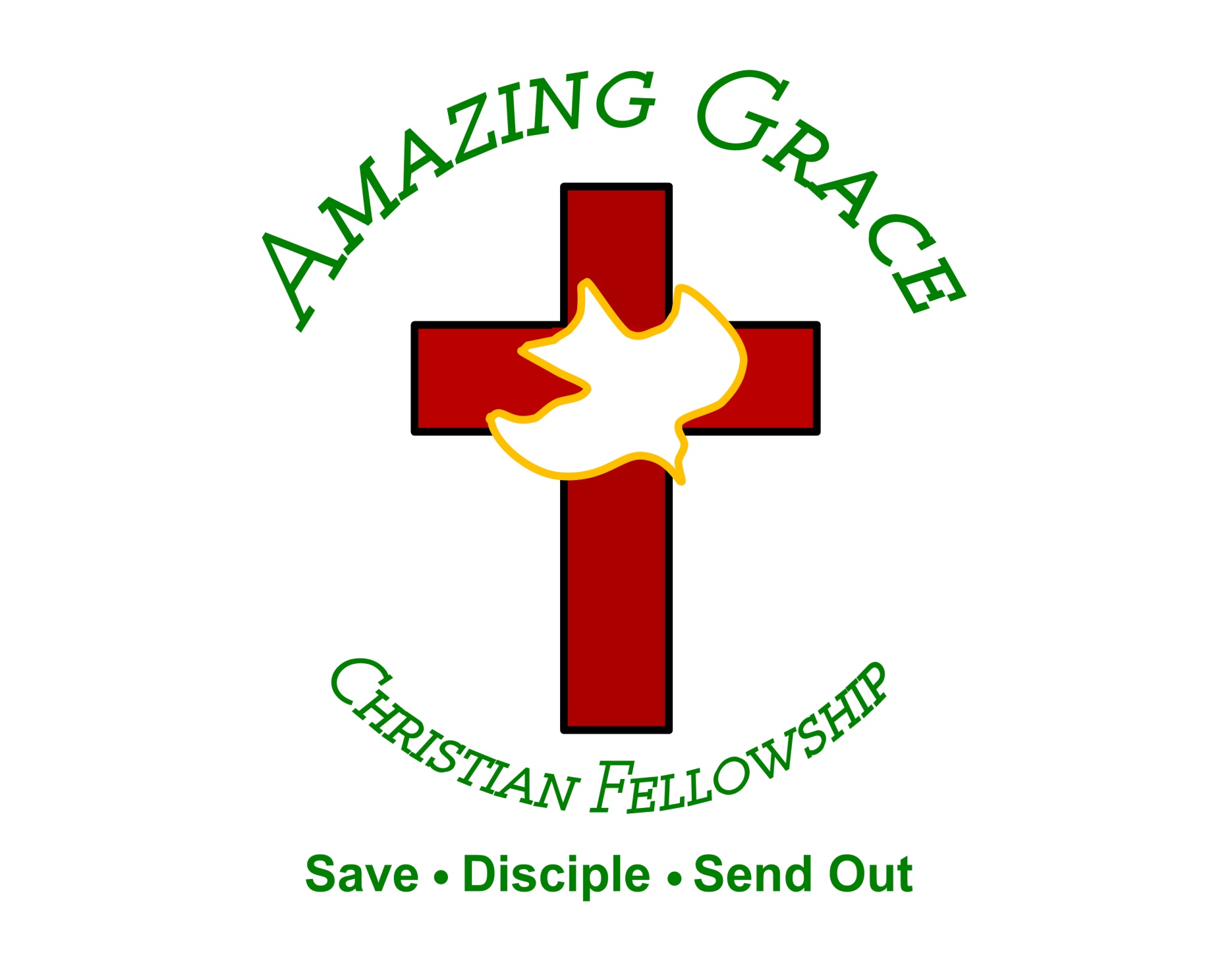